DIGESTIVE SYSTEM
Subject Name – General Biology
Semester : III 
Pogramme : II B. Sc. Microbiology






Shobiya Banu
Assistance professor
H.K.R.H College
Uthamapalayam.
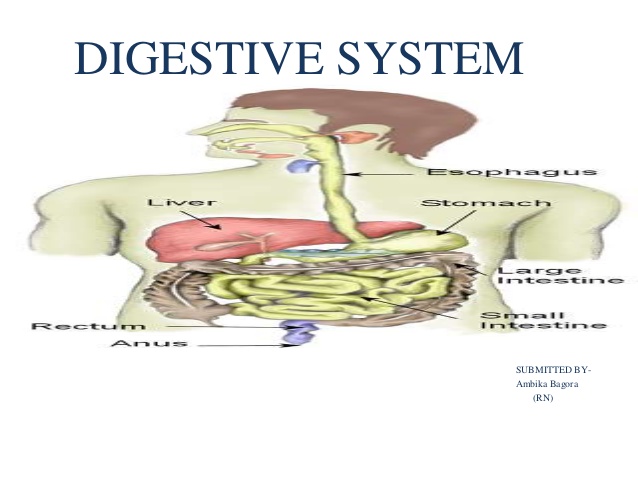